Половое размножение
организмов
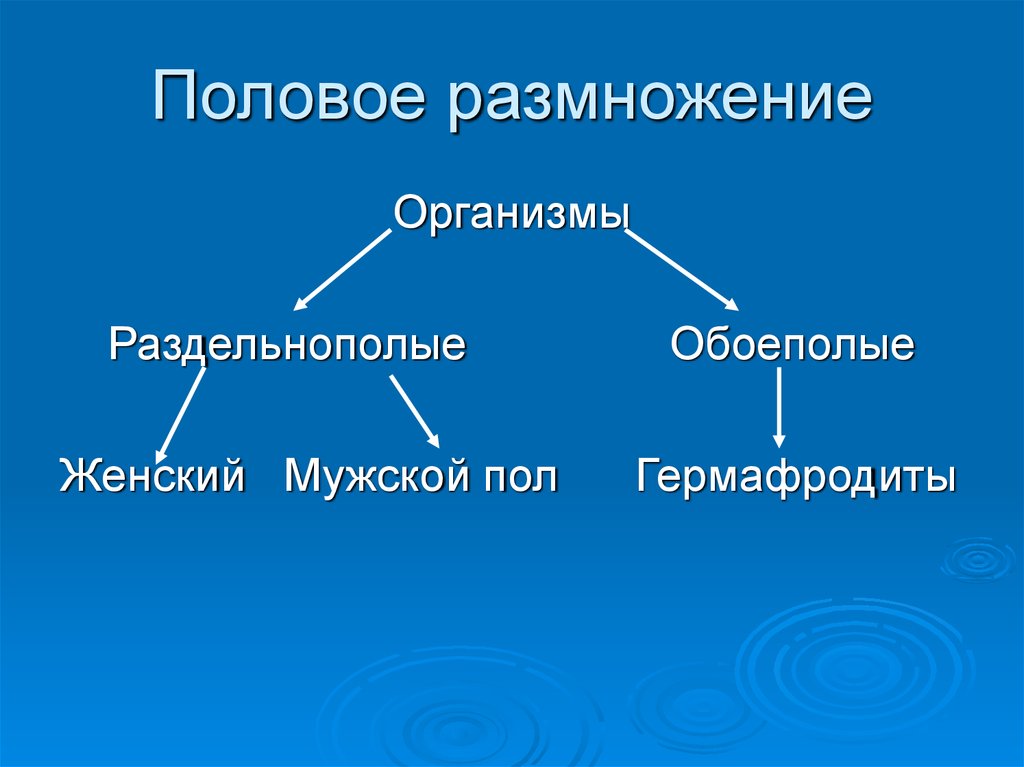 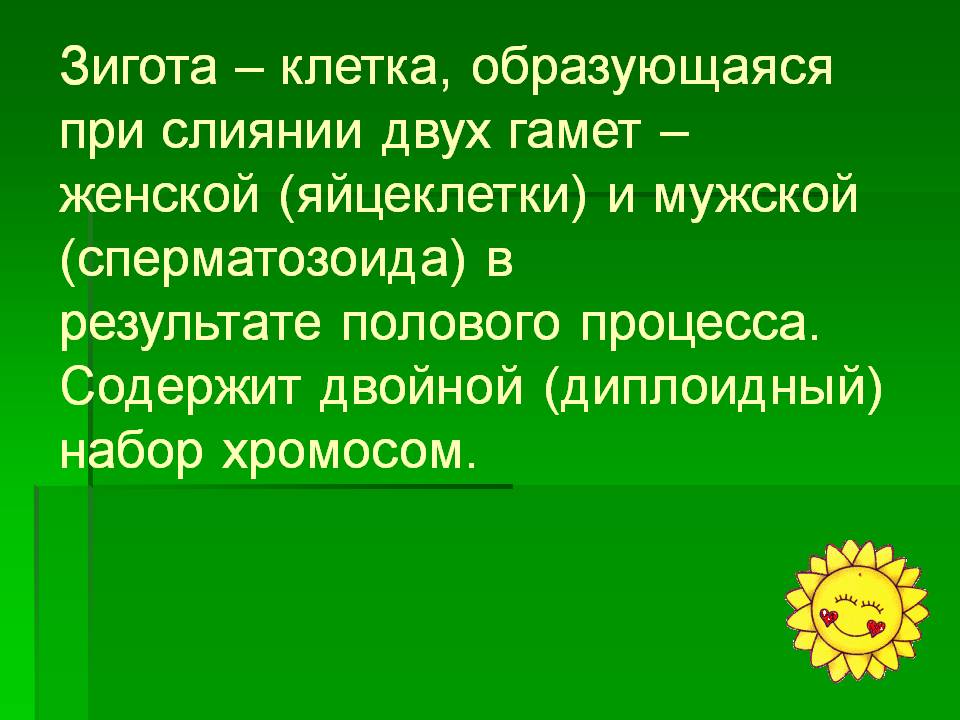 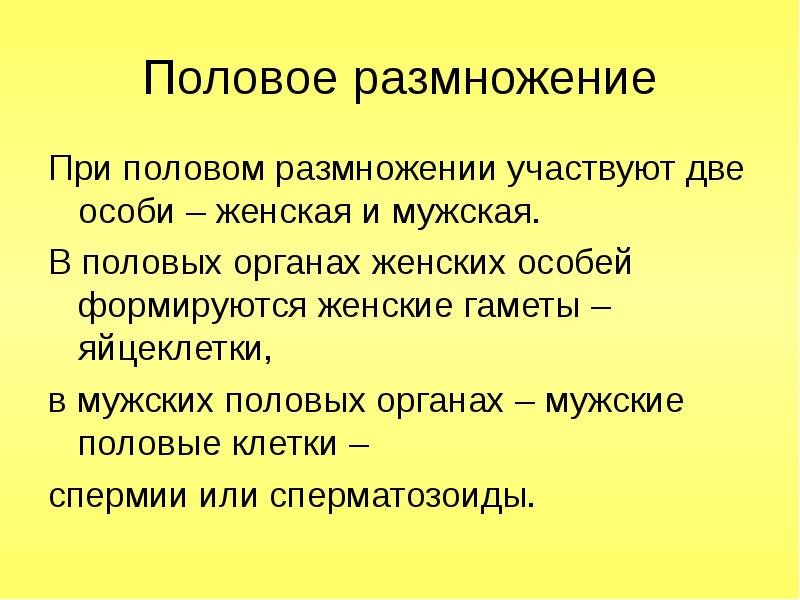 1. Чем отличается половое размножение от бесполого?
В отличии от бесполого в половом размножении участвуют две особи, образующие специальные половые клетки — гаметы. Различают мужские и женские гаметы, которые образуются в мужских и женских организмах соответственно. Образование половых клеток происходит в специальных органах, которые называются половыми органами или органами полового размножения. Гаметы несут в себе хромосомы, в которых заключена информация о наследственных признаках.
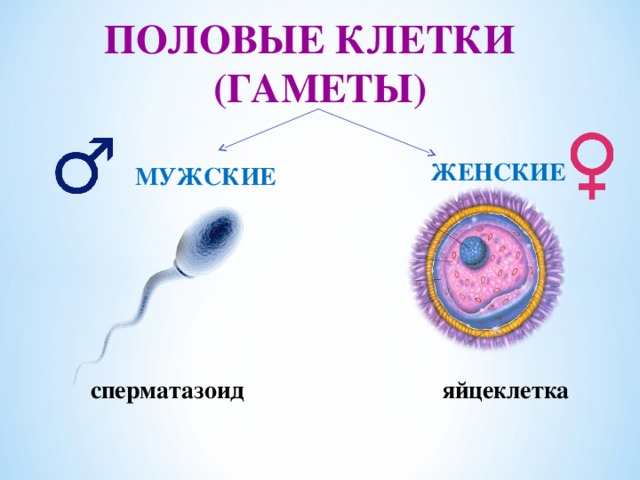 Органы размножения рыб
Окуни, как и большинство рыб, раздельнополы. У самок в полости тела находится большой яичник, в котором развиваются яйцевые клетки (икринки), у самцов - пара длинных семенников. В период размножения семенники наполнены густой белой жидкостью - молоками. Молоки содержат миллионы сперматозоидов. Половые органы открываются наружу на брюшной стороне тела половым отверстием.
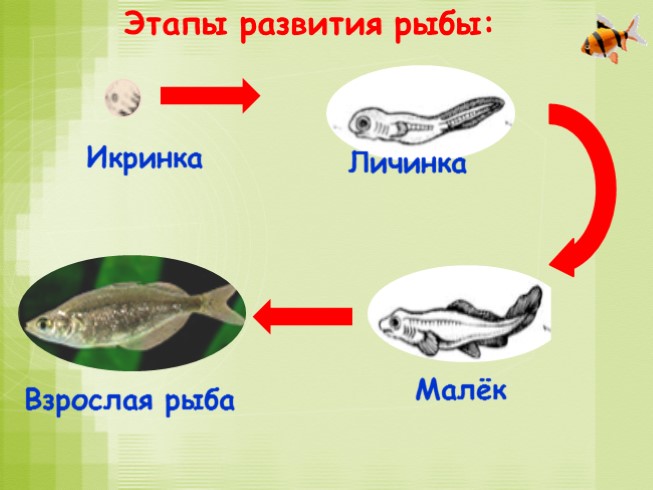 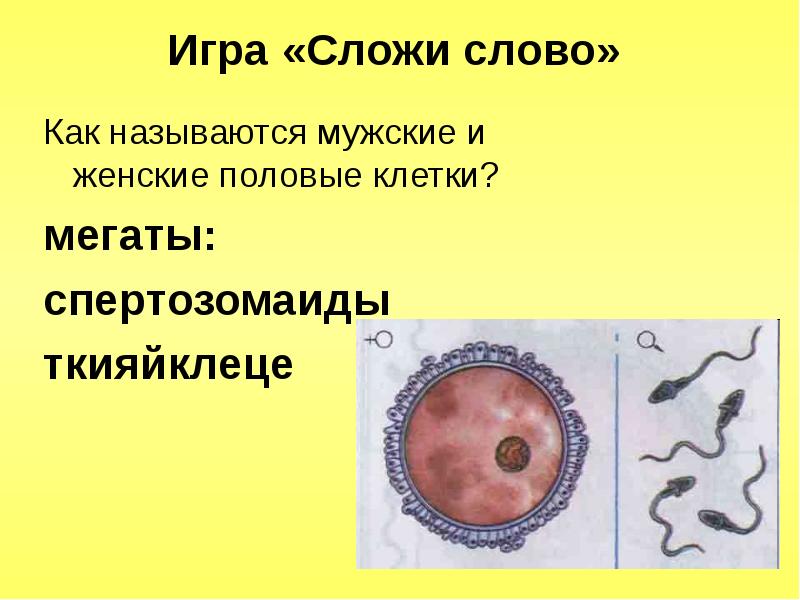 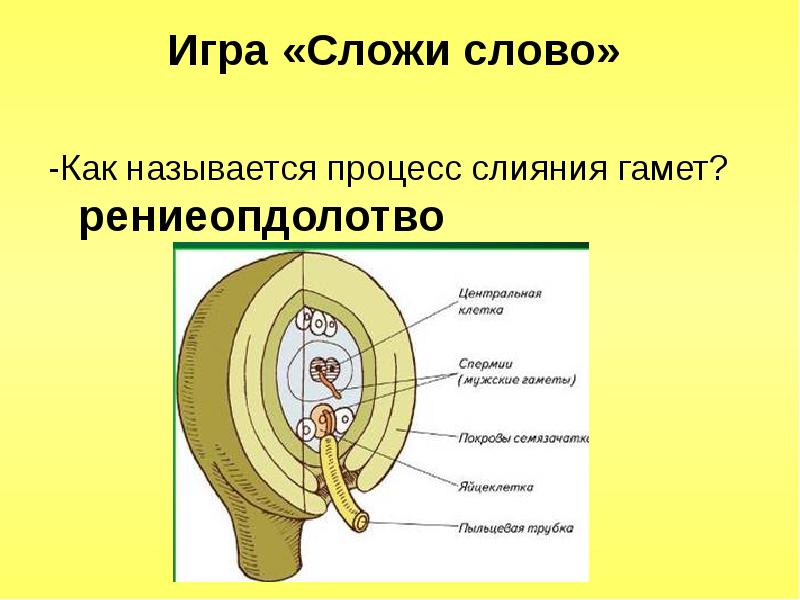 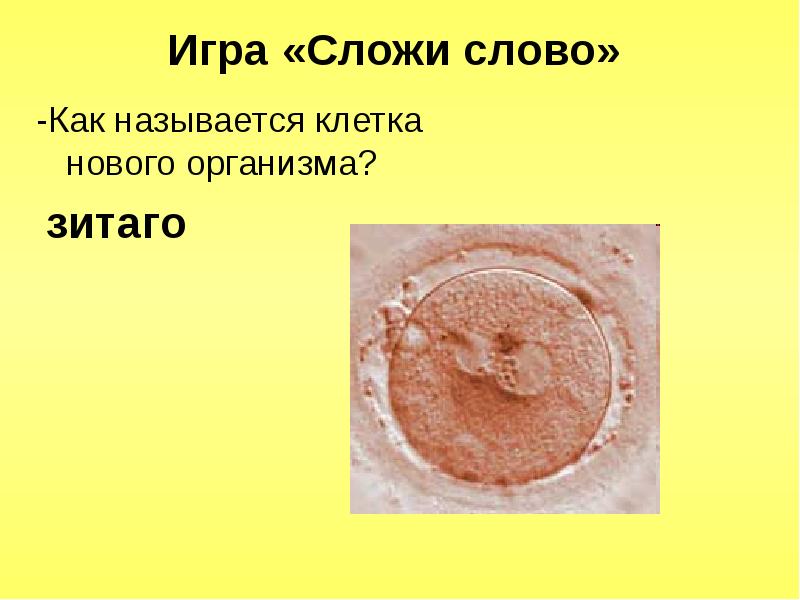 Домашнее задание §16-17,вопросы .Творческое задание :составить кроссворд «Размножение живых организмов»